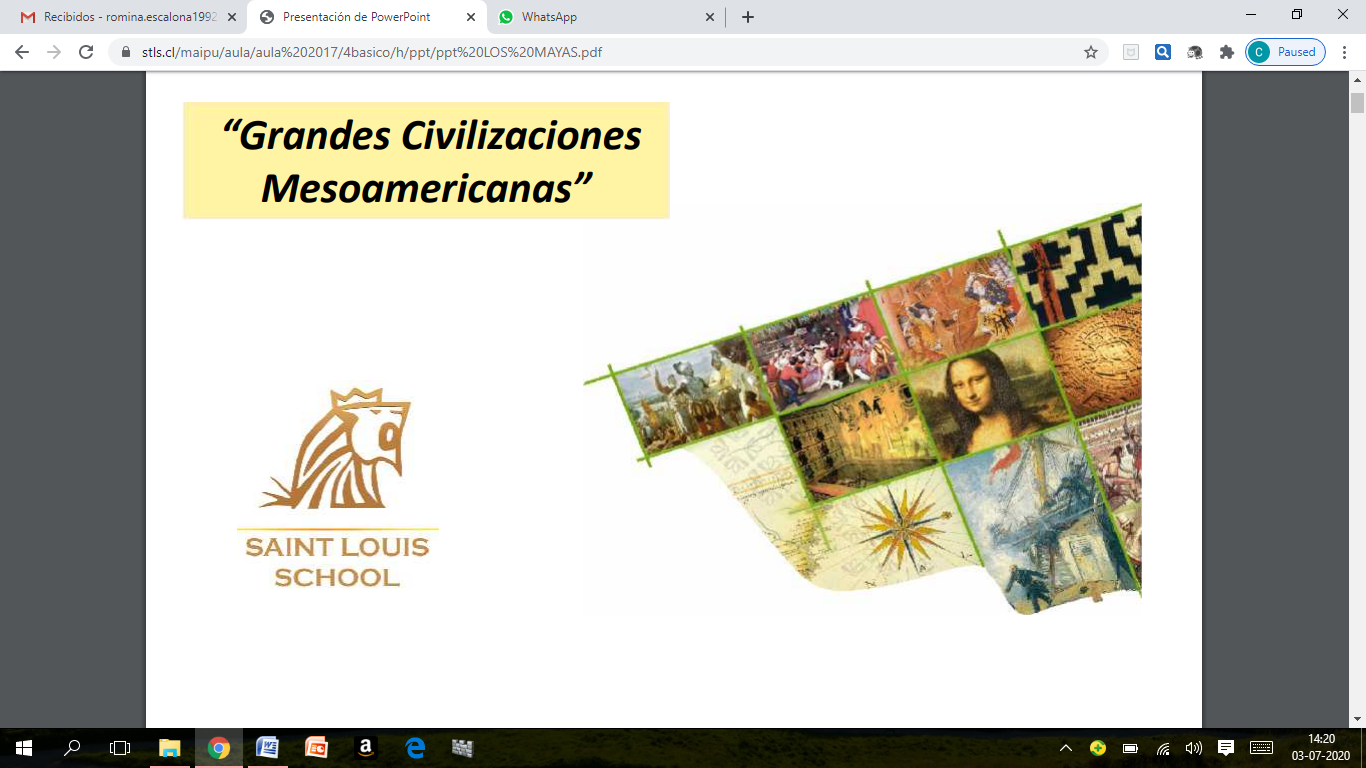 “Los Mayas”
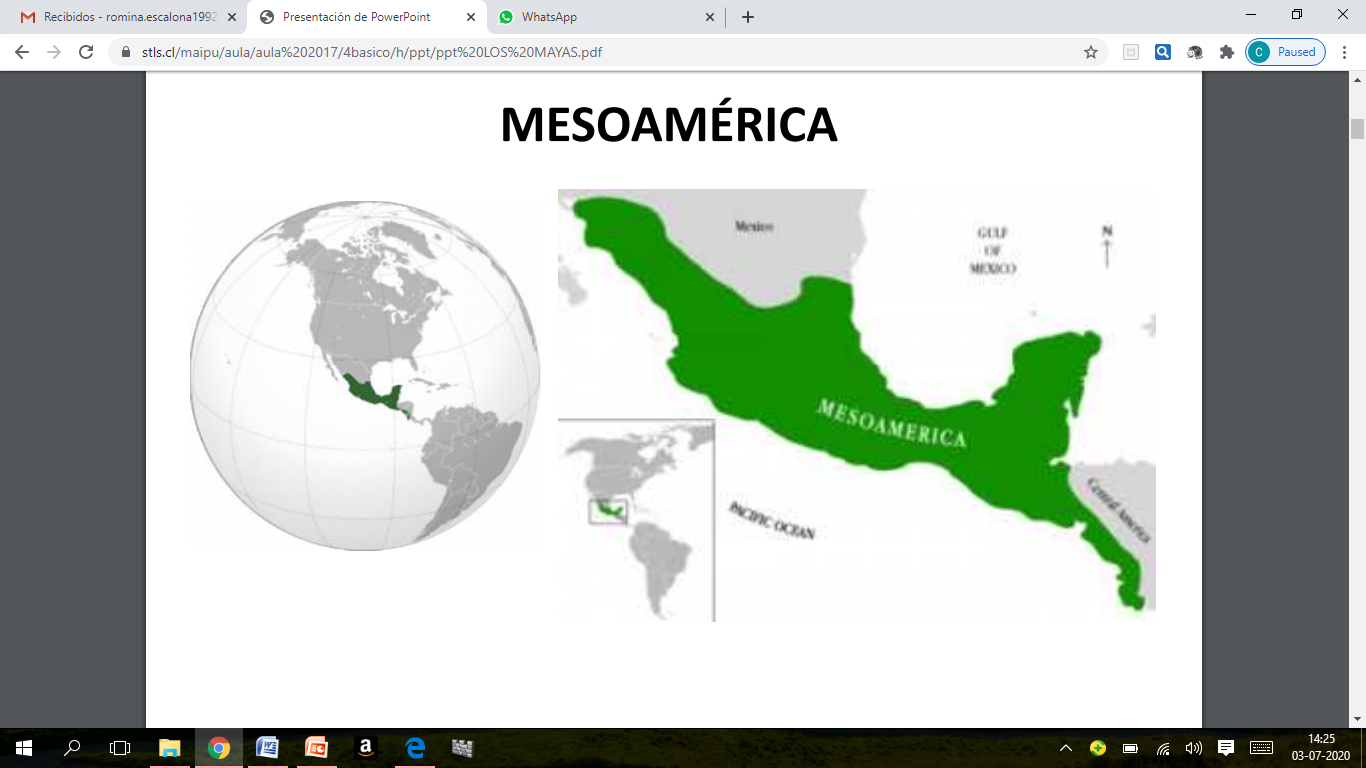 ¿Recuerdas dónde se ubicó la Civilización Maya?
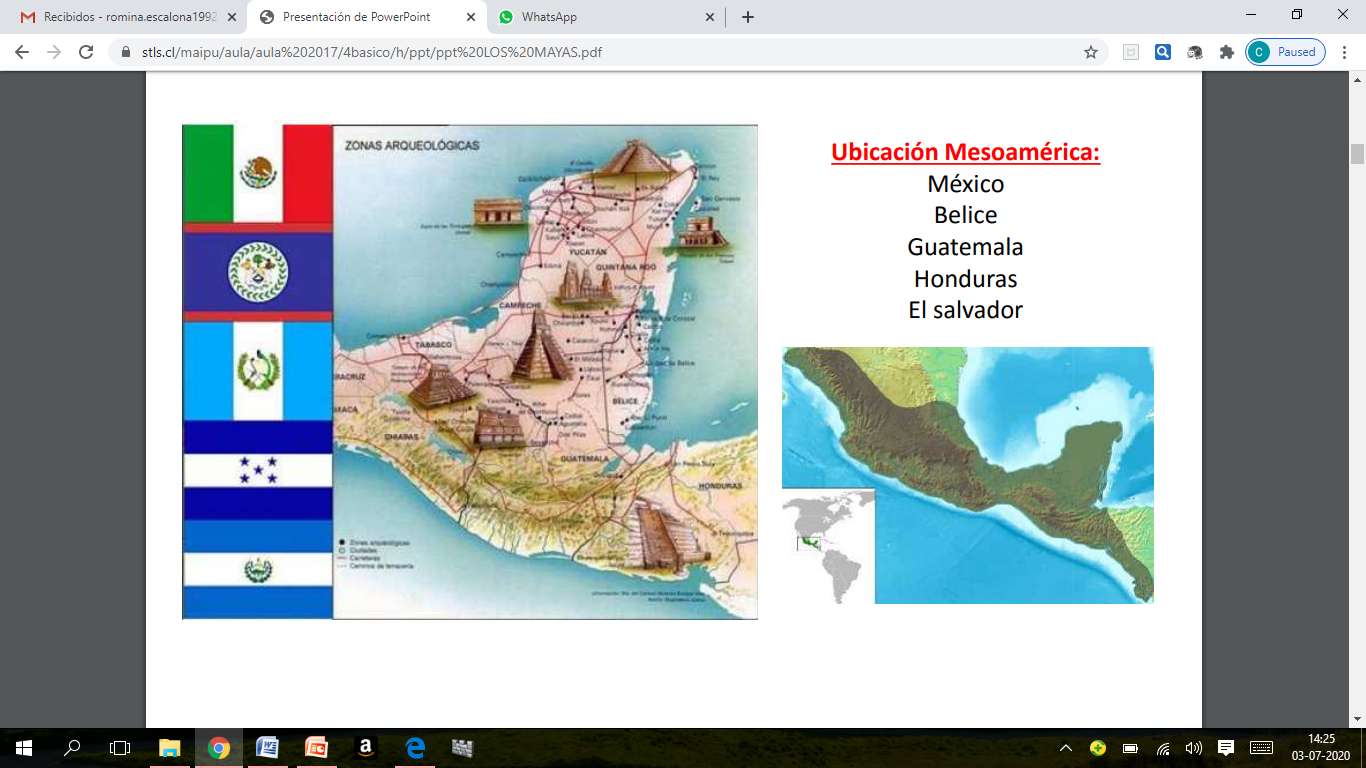 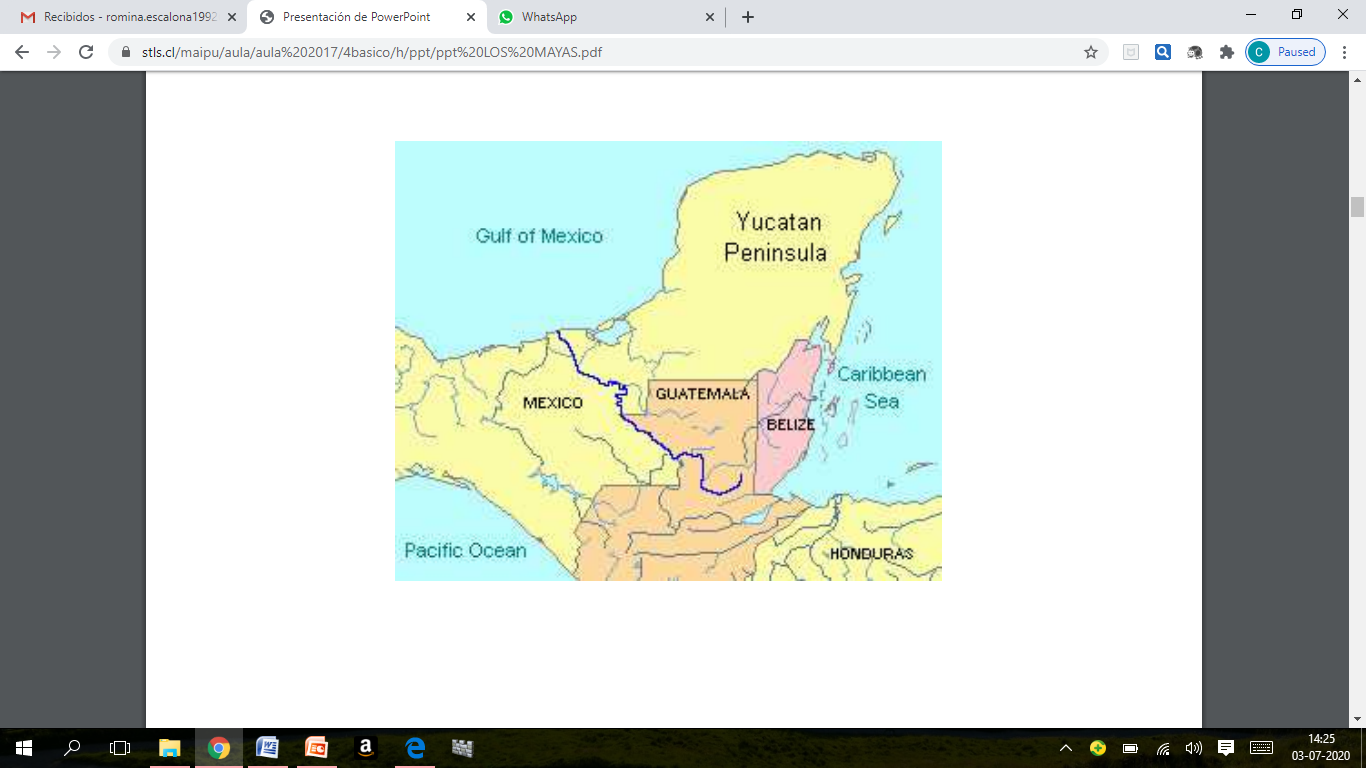 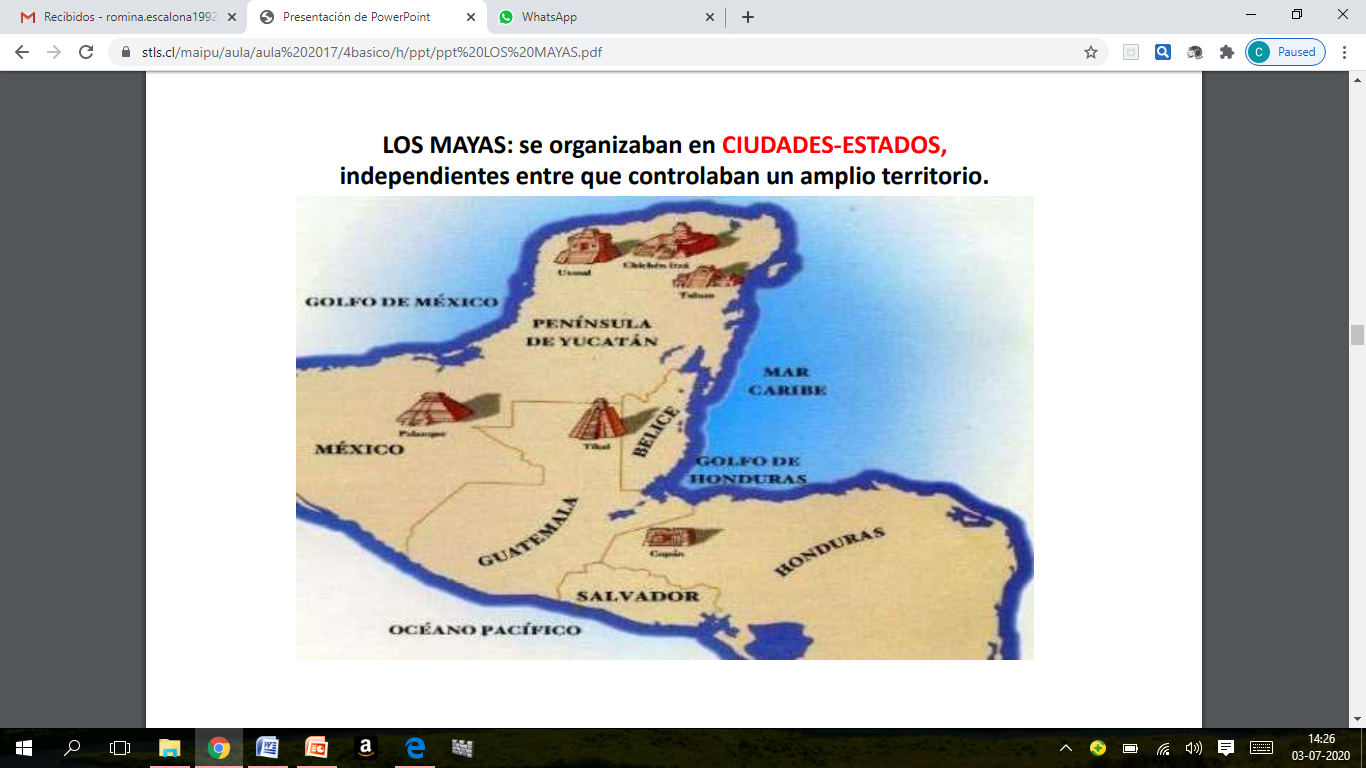 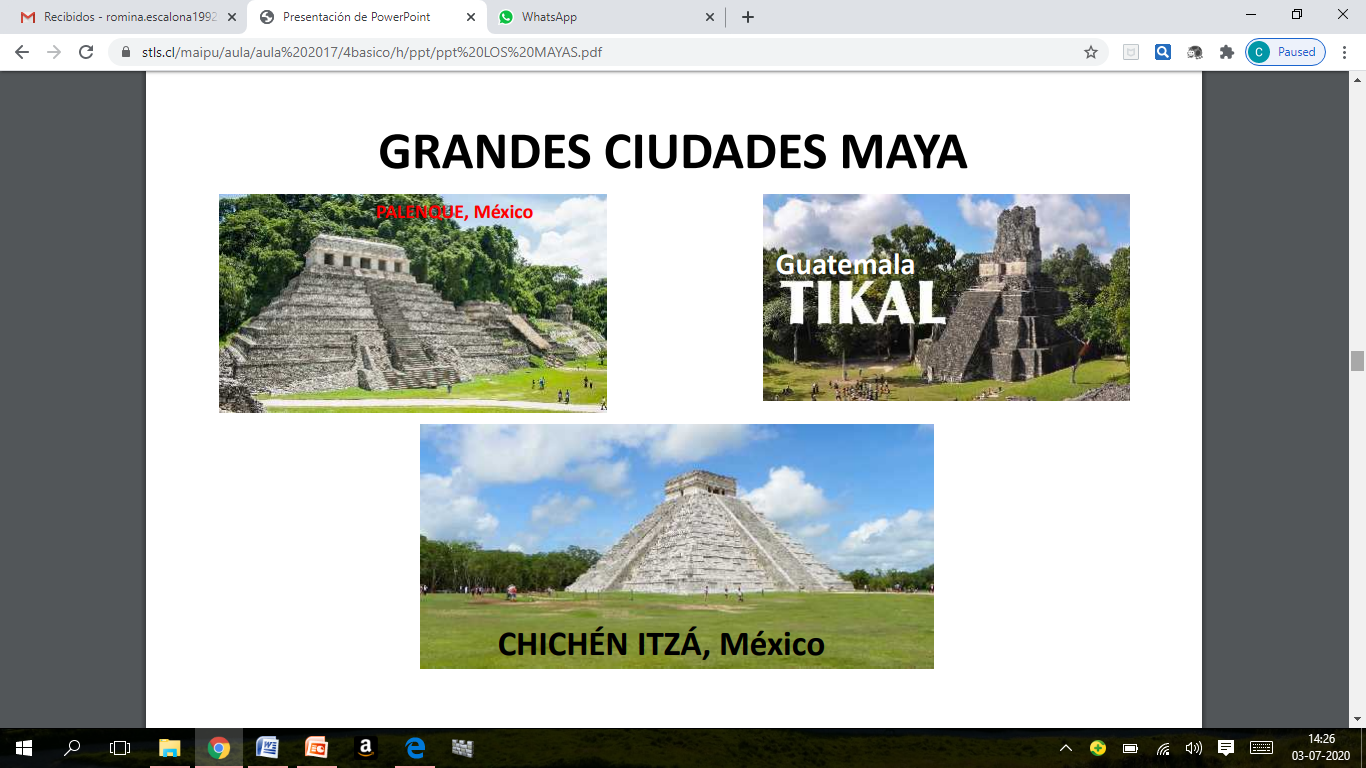 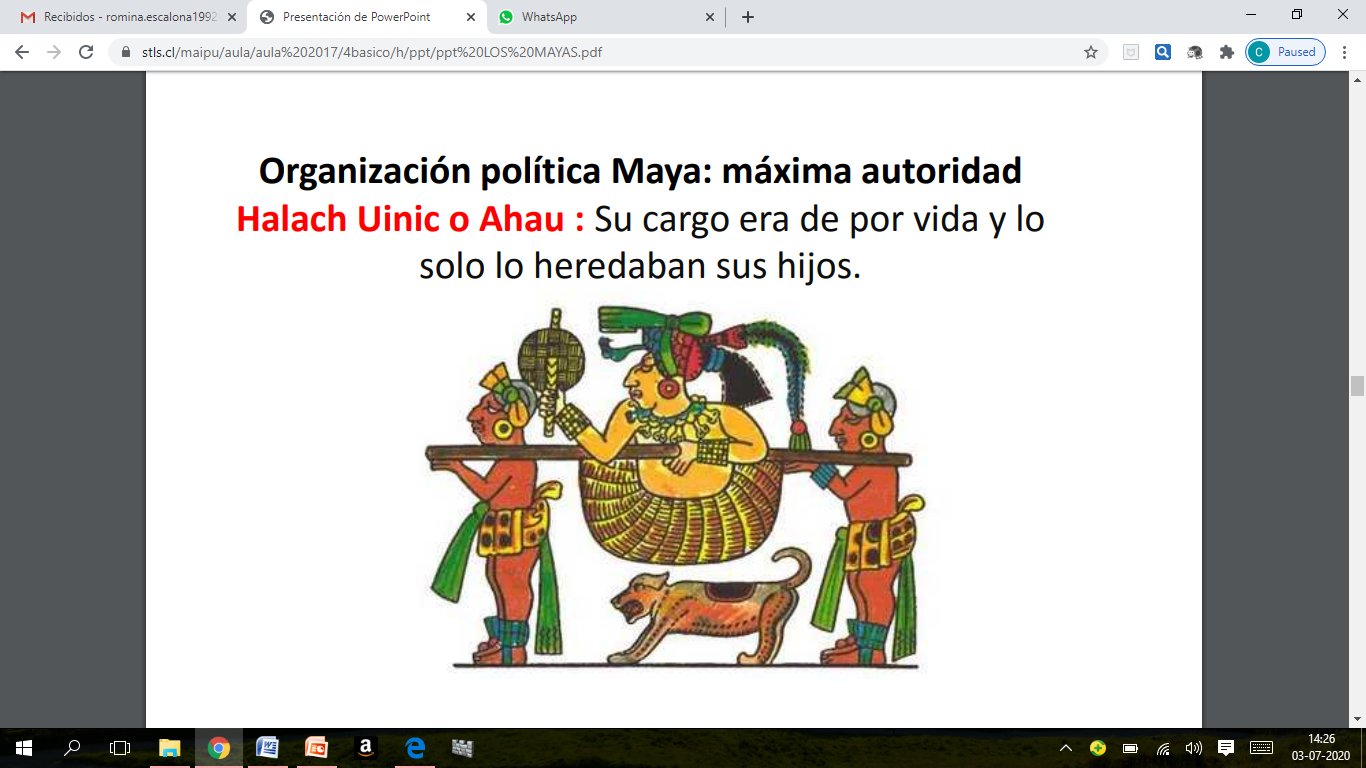 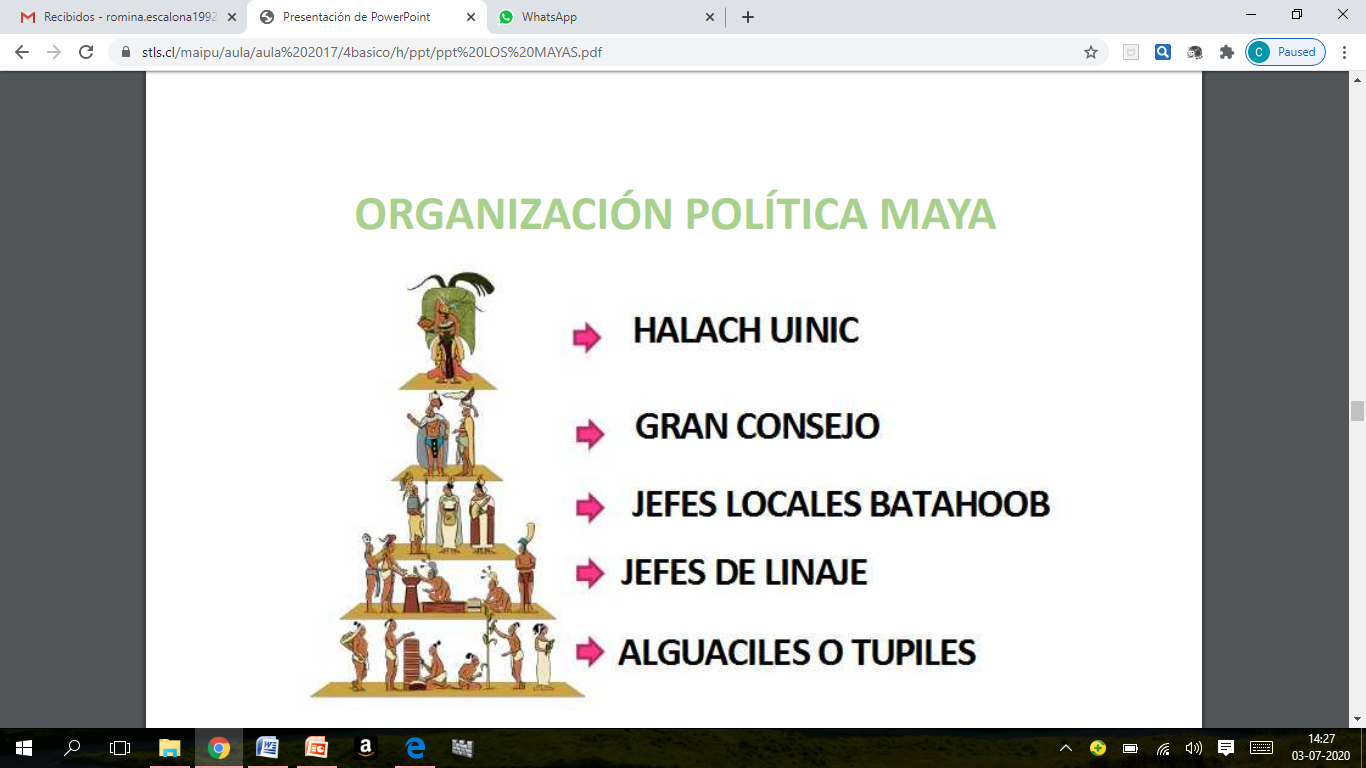 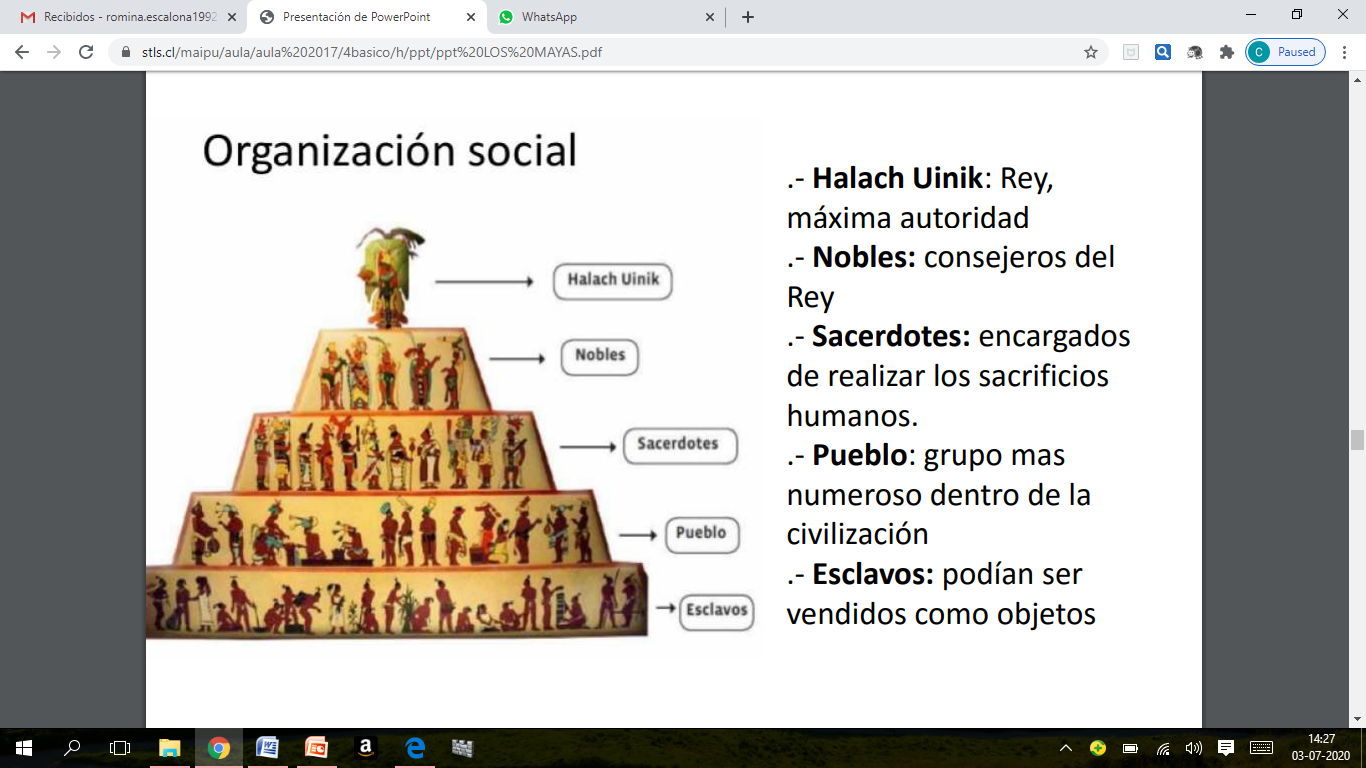 Ahora debes trabajar tú
Realiza las actividades de la guía de aprendizaje que tienes en tu carpeta.
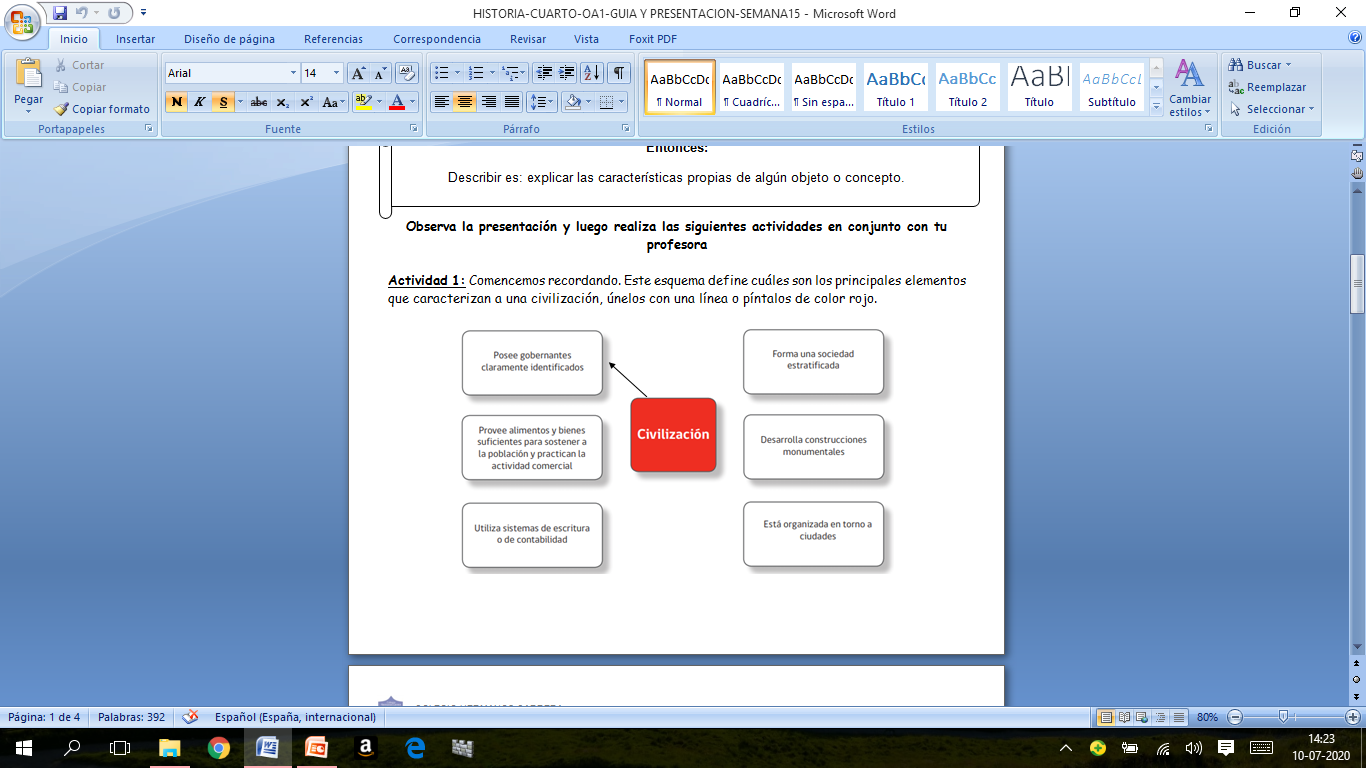 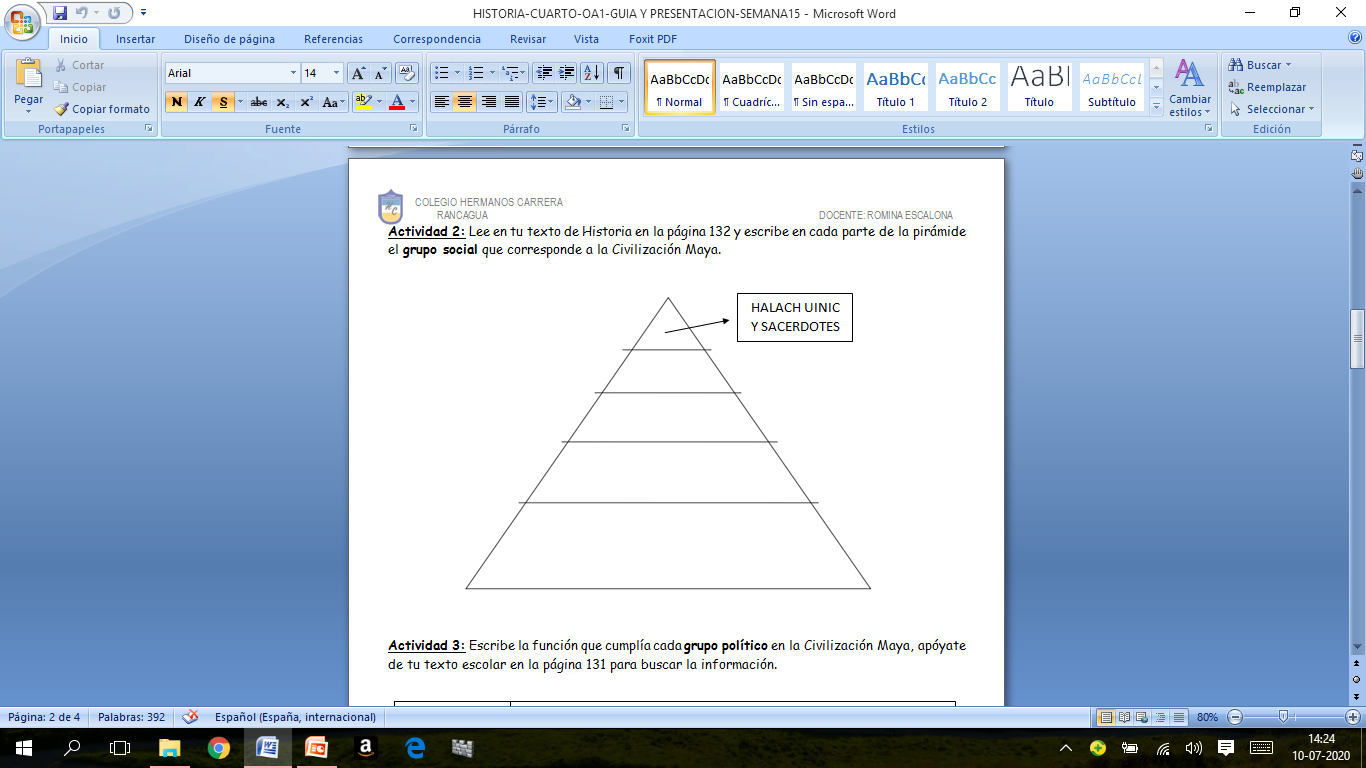 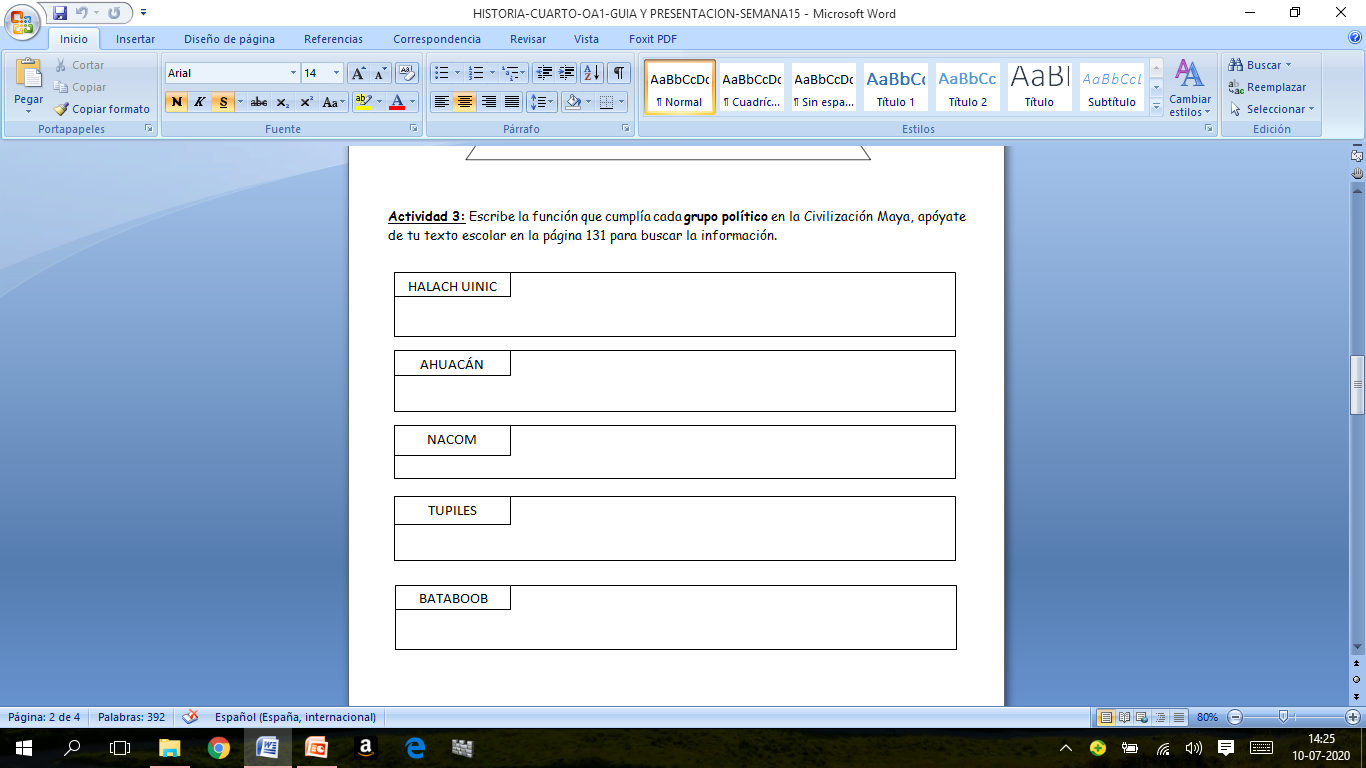 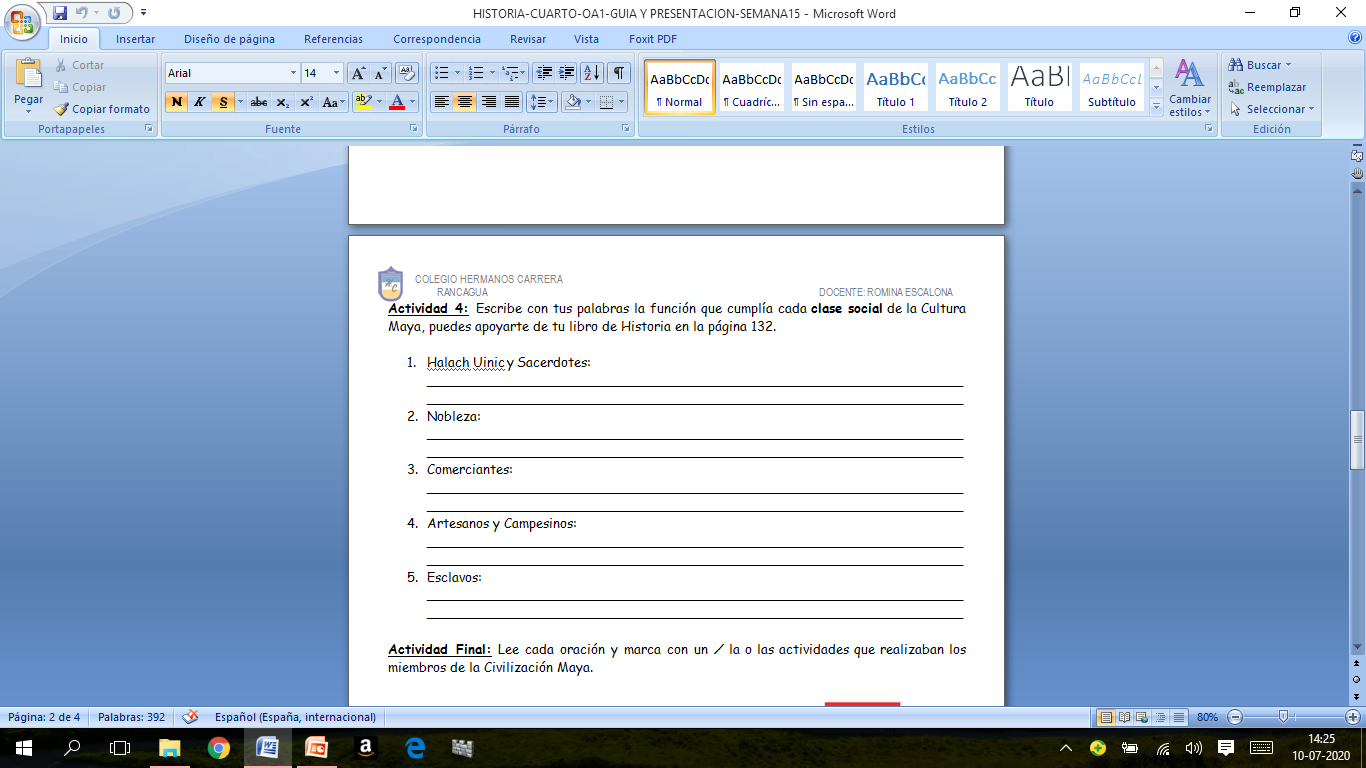 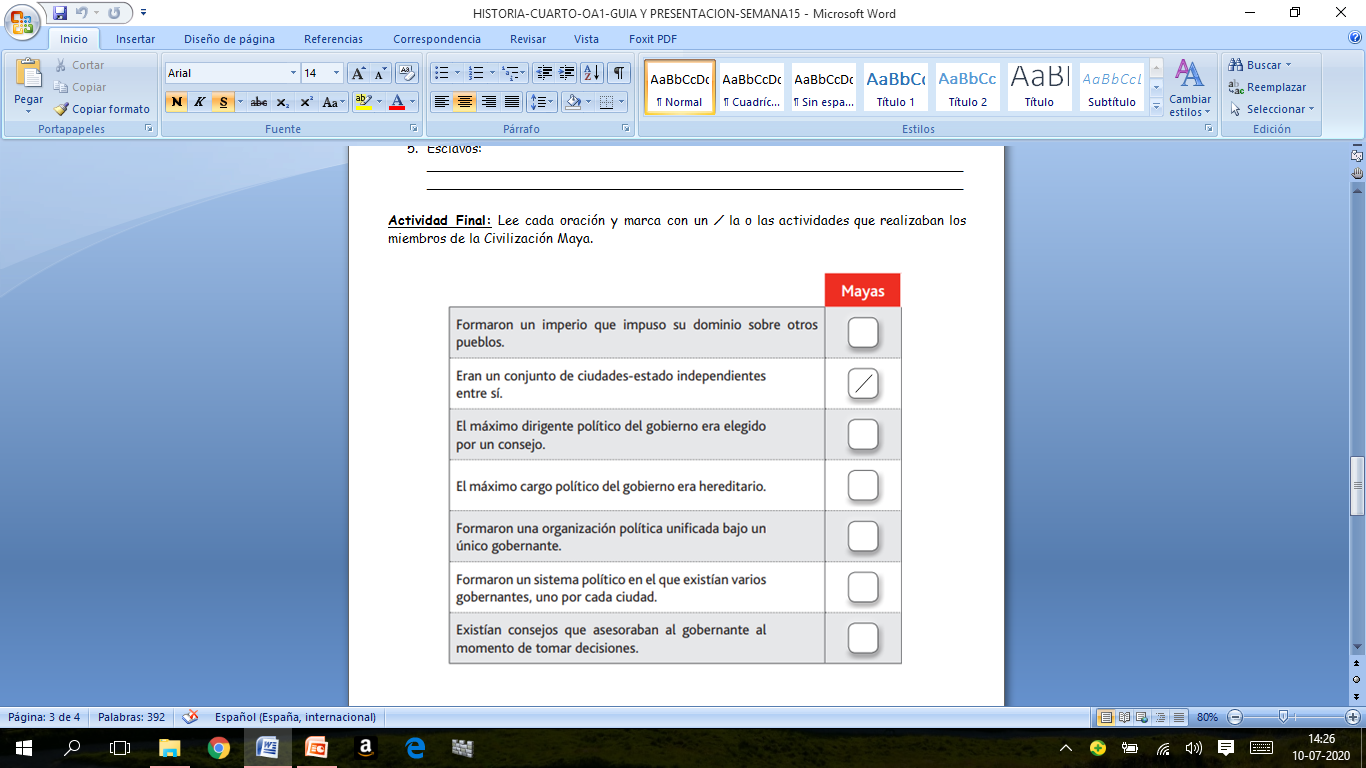 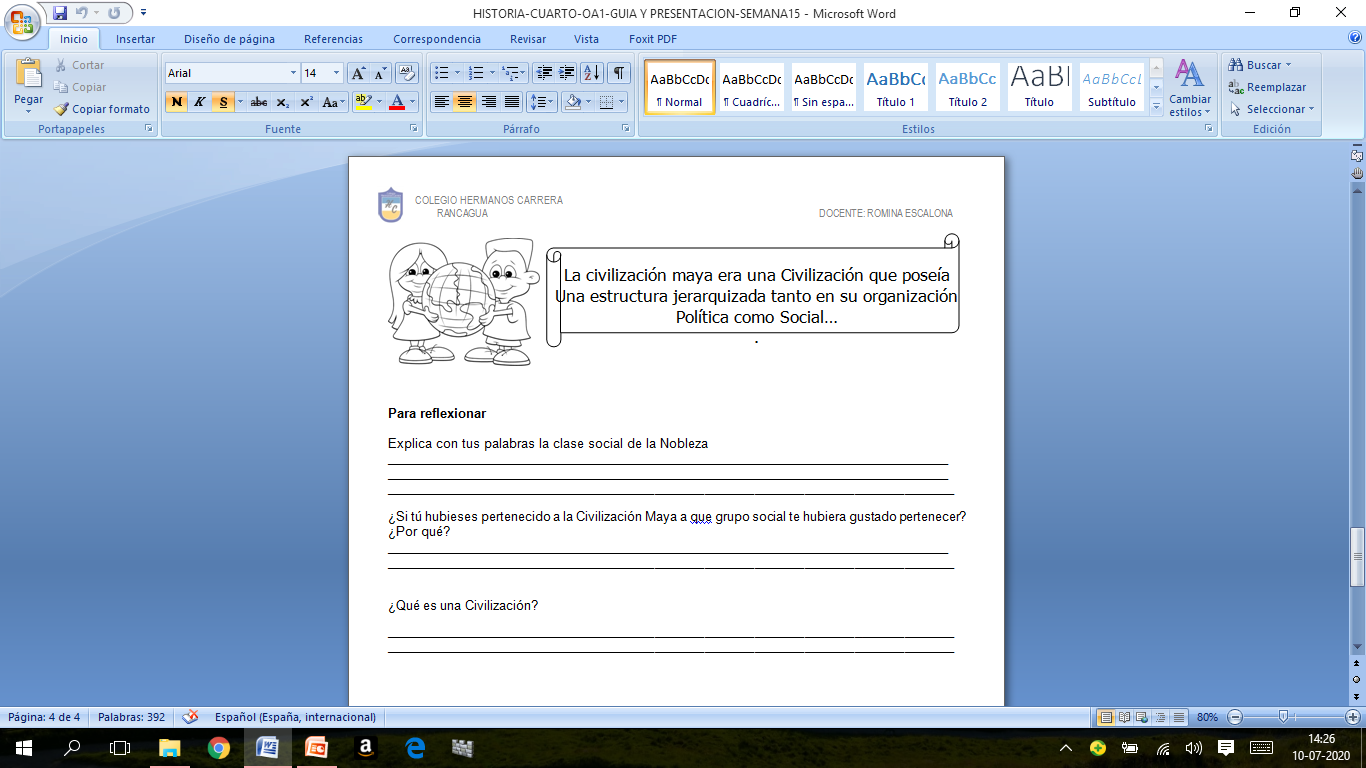